«Нейропсихология детского возраста»
Подготовила: олигофренопедагог МАОУ ООШ № г. Сысерть
Стимульные материалы для нейропсихологической диагностики
(Балашова Е.Ю., Ковязина М.Ю.)
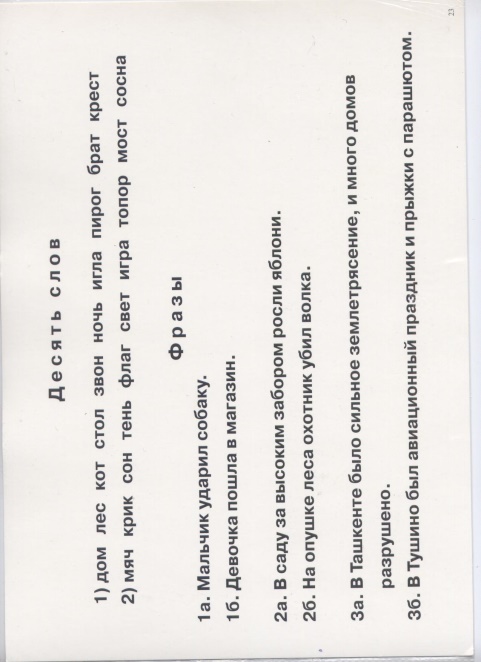 Исследование памяти. Методика «10 слов»
Стимульные материалы для нейропсихологической диагностики
(Балашова Е.Ю., Ковязина М.Ю.)
Исследуется восприятие предметных, реалистических изображений. Ребенку предлагается рассмотреть картинки. Инструкция: «Что здесь нарисовано?»
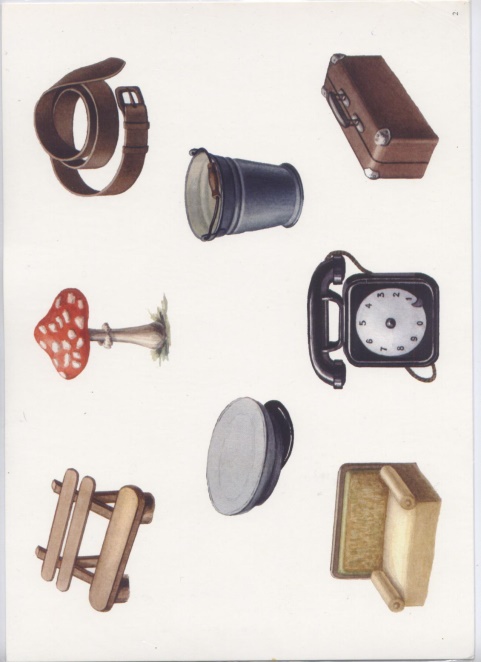 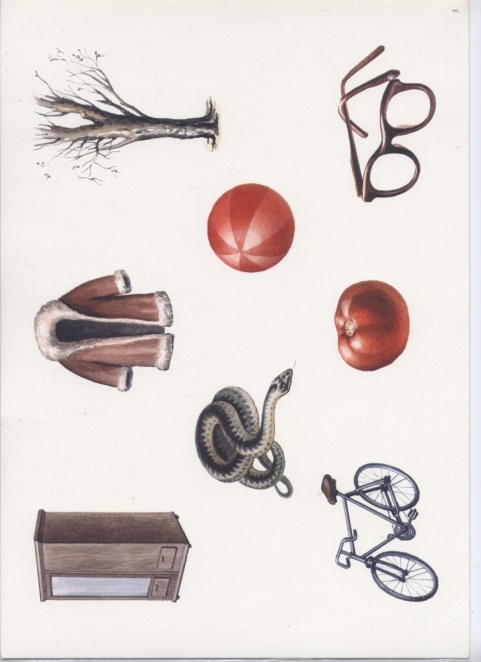 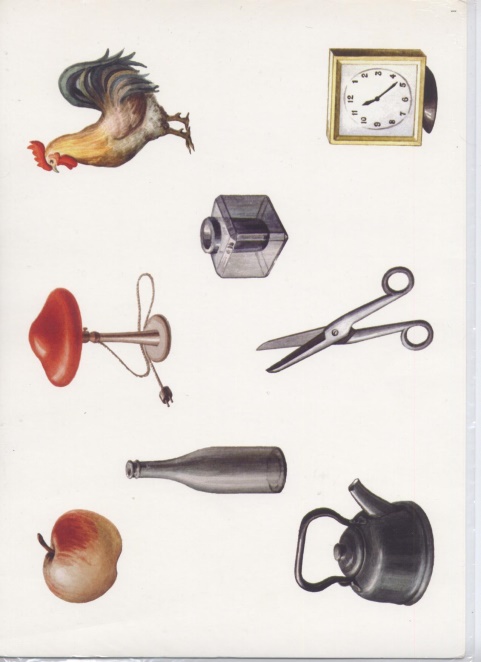 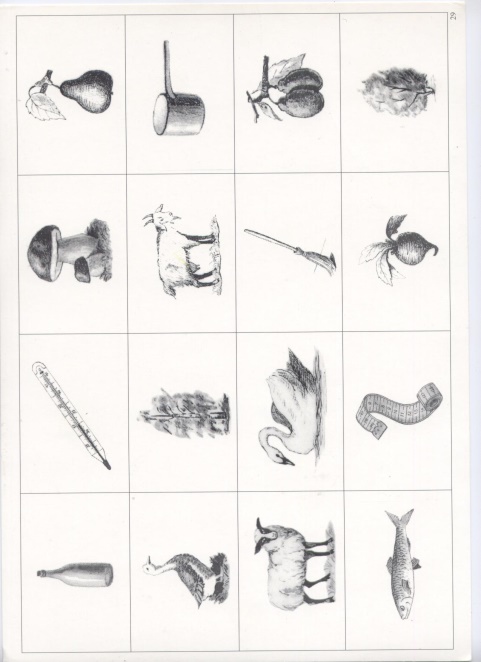 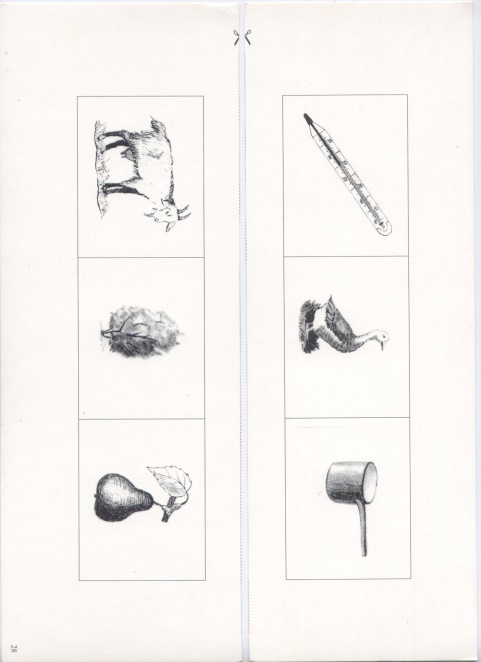 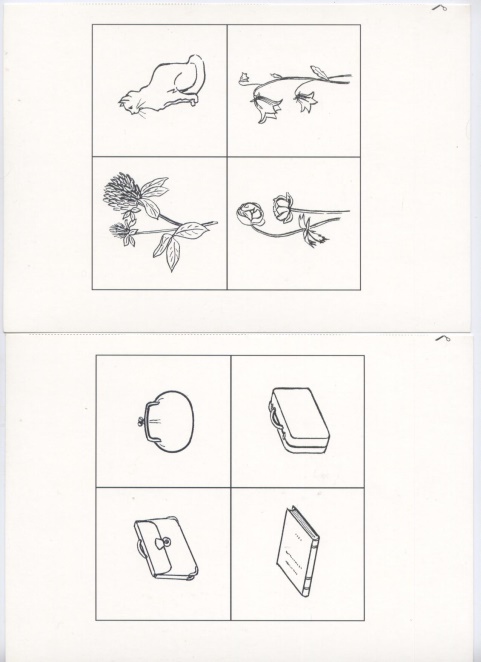 Стимульные материалы для нейропсихологической диагностики
(Балашова Е.Ю., Ковязина М.Ю.)
Таблицы Шульте. Методика на исследование внимания
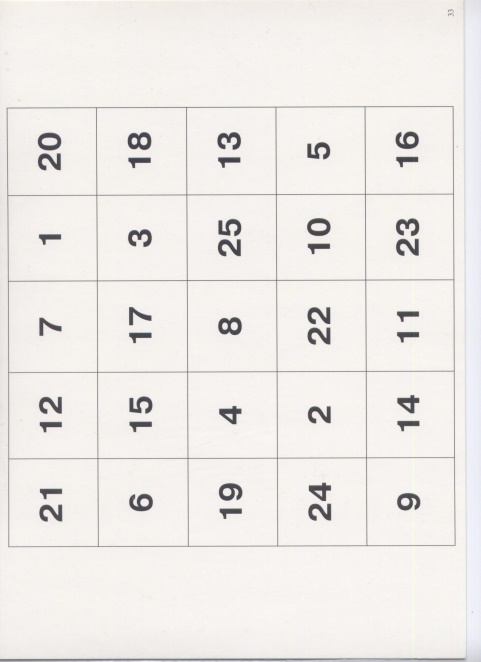 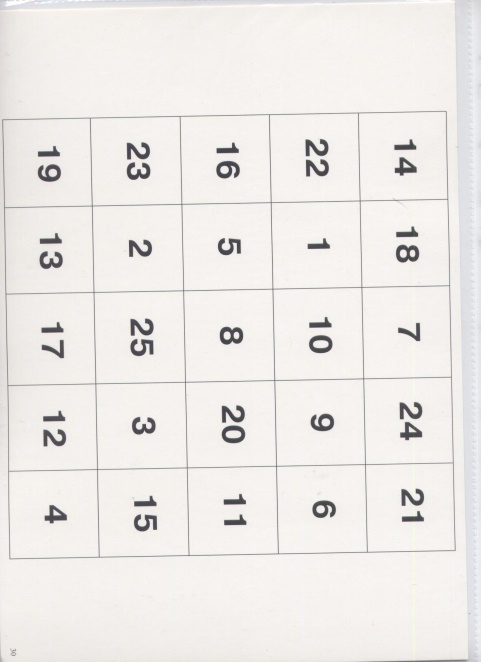 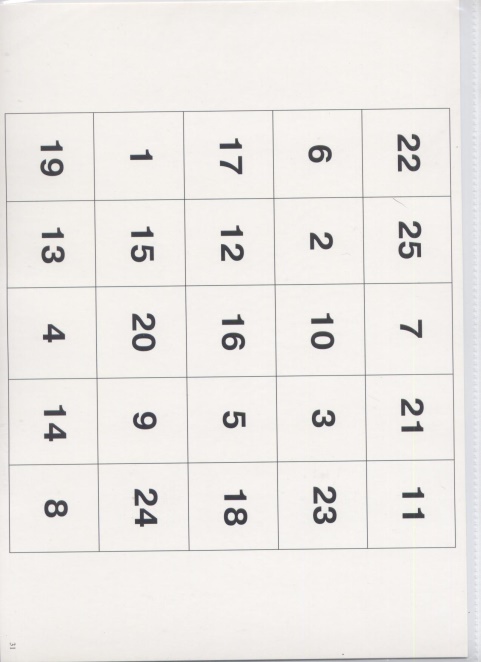 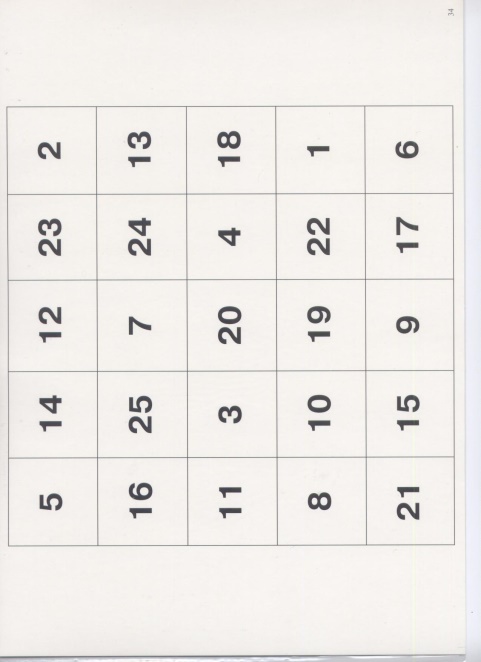 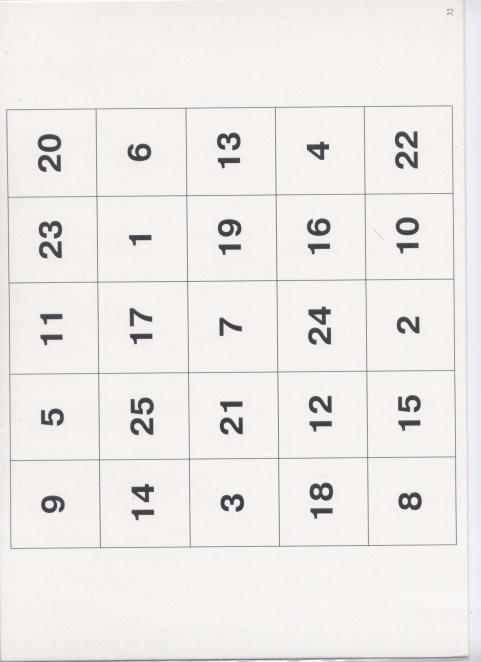 Стимульные материалы для нейропсихологической диагностики
(Балашова Е.Ю., Ковязина М.Ю.)
Составь рассказ по картинке
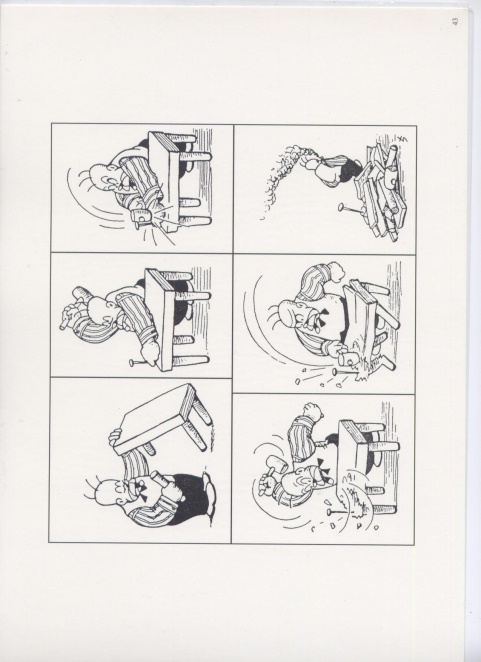 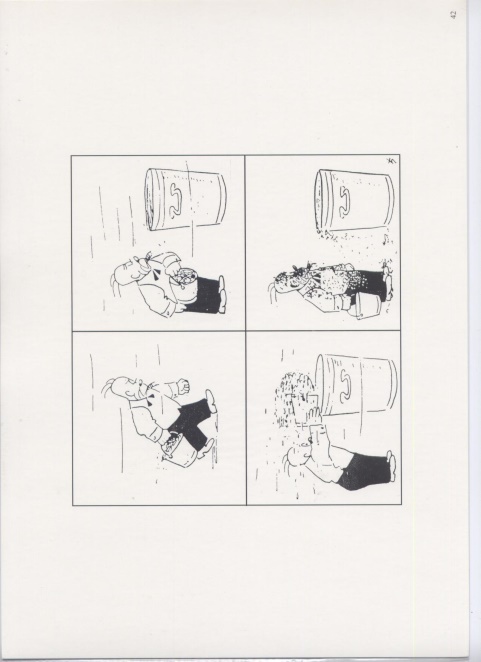 Стимульные материалы для нейропсихологической диагностики
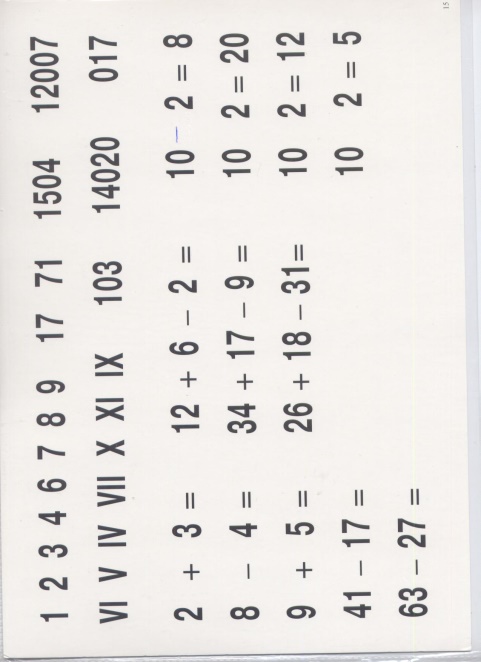 (Балашова Е.Ю., Ковязина М.Ю.)
Исследование счета. Инструкция: «Назови числовой ряд в прямом порядке, затем в обратном. Назови числа 78, 32, 18, 3 и т.д. Напиши число, которое я тебе скажу. Какое число больше, а какое меньше? Поставь нужный знак: 9 ? 2 = 7, 100 ? 54 = 46 и т.д.». Нарушение функции счета возникает из-за дисфункции лобных и теменно-затылочных отделов левого полушария.
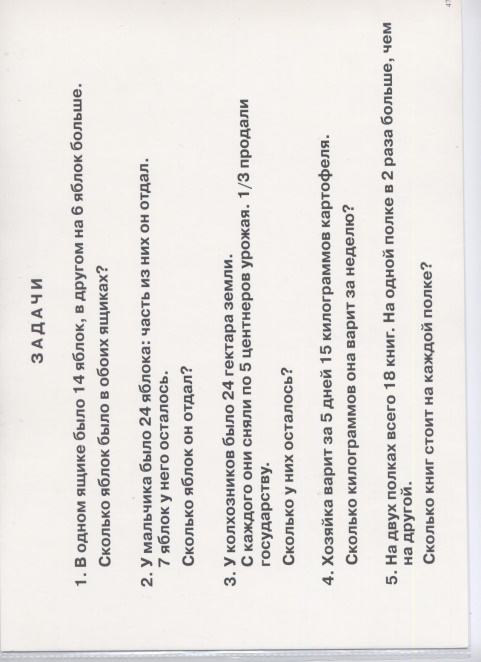 Решение арифметических задач адекватно возрасту. Понимание и логичное решение задач являются функцией лобных и средневисочных долей мозга.
Стимульные материалы для нейропсихологической диагностики
(Балашова Е.Ю., Ковязина М.Ю.)
Тест Тейлора (с 7 лет). Перед ребенком кладется фигура Тейлора и чистый лист. Инструкция: «Нарисуй такую же фигуру».
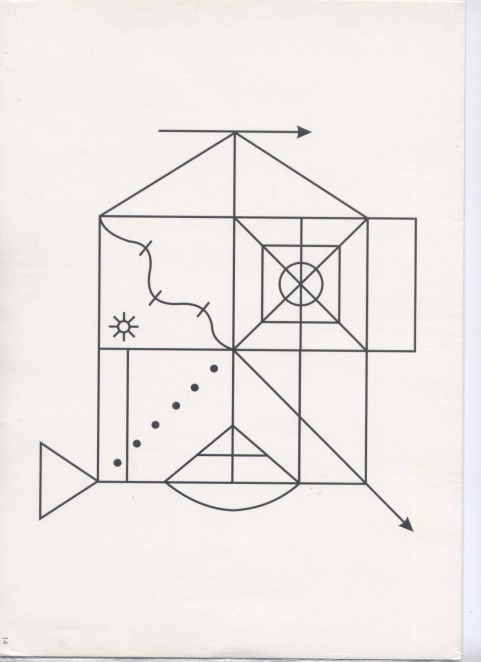 Стимульные материалы для нейропсихологической диагностики
(Балашова Е.Ю., Ковязина М.Ю.)
По окончании копирования фигуры Тейлора ребенку предлагается скопировать фигуру Рея-Остеррица другой рукой. Тест применим с 7 лет.
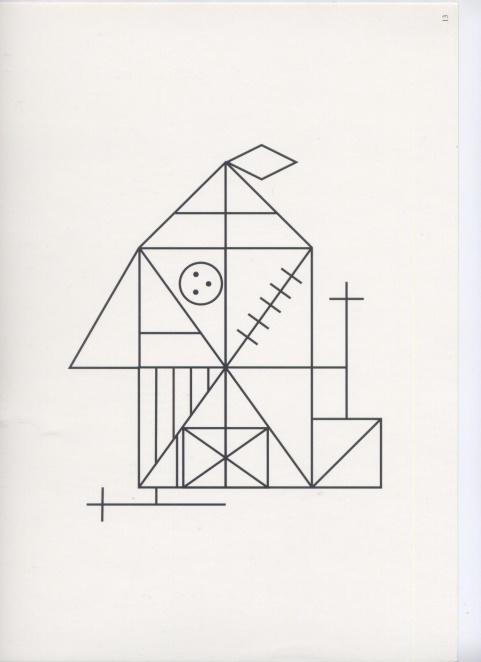 Стимульные материалы для нейропсихологической диагностики
(Балашова Е.Ю., Ковязина М.Ю.)
Фигуры Поппельрейтера (Наложенные изображения).
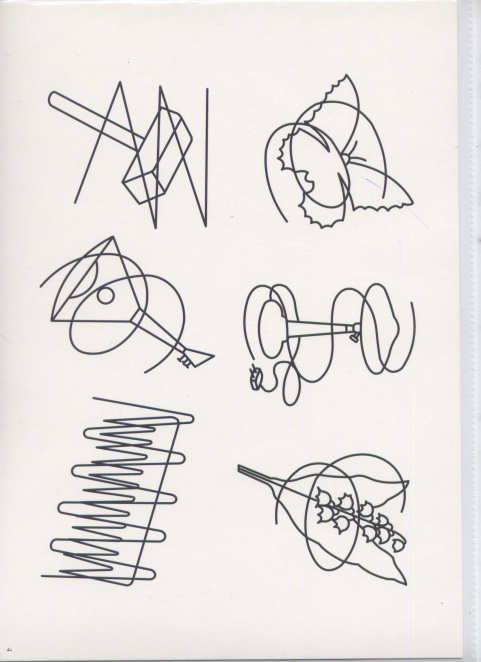 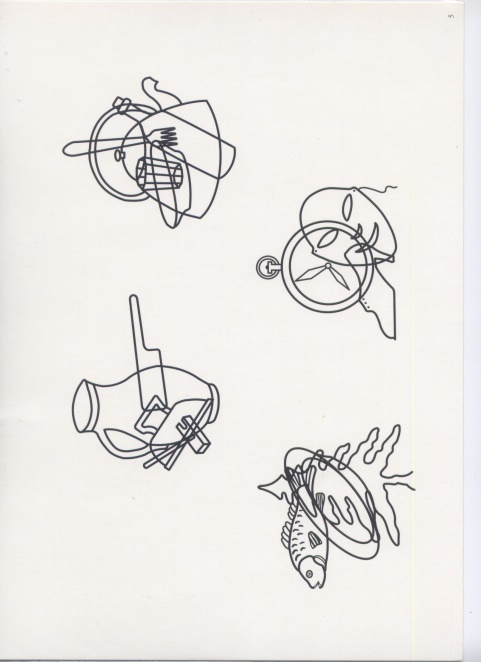 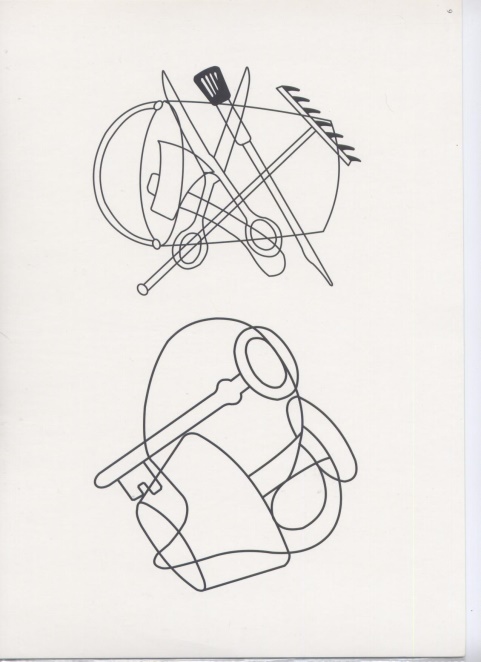 Стимульные материалы для нейропсихологической диагностики
(Балашова Е.Ю., Ковязина М.Ю.)
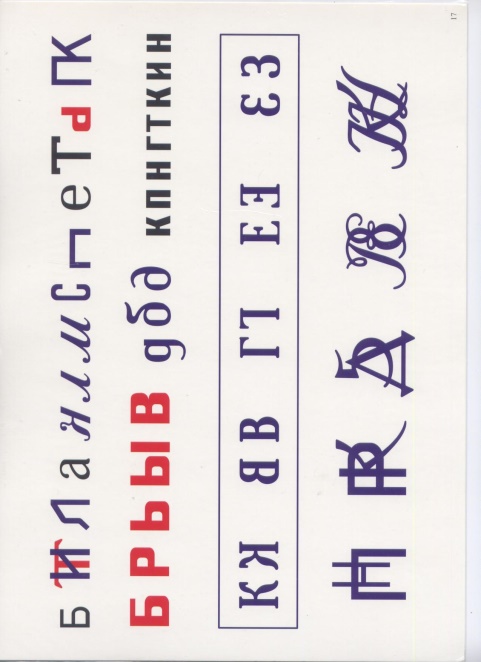 Проба «Зеркальные буквы». Инструкция: «Покажи, какая из букв написана правильно».
Стимульные материалы для нейропсихологической диагностики
(Балашова Е.Ю., Ковязина М.Ю.)
Проба «Слепые часы». Экспериментатор закрывает эталонный циферблат и просит ребенка сказать, сколь ко времени показывают стрелки на «слепых часах».
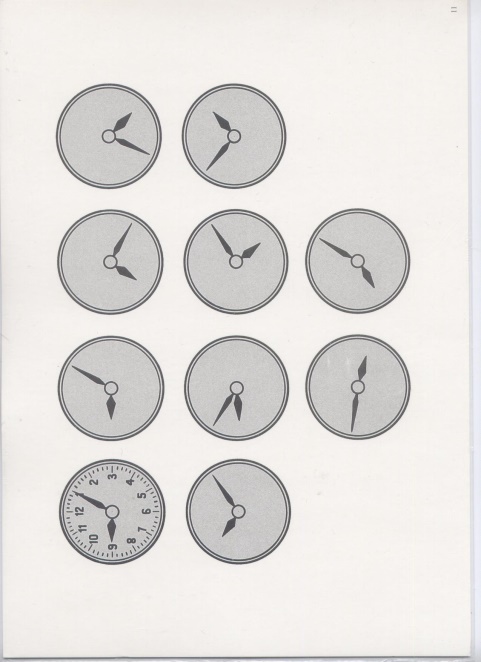 Стимульные материалы для нейропсихологической диагностики
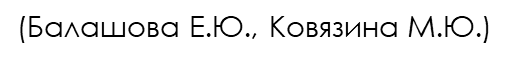 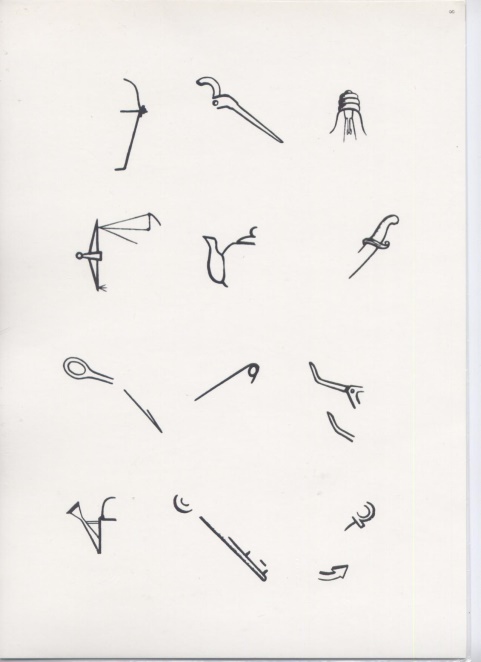 Дорисовывание до целого — исследование функции затылочных отделов, зоны ТРО и лобных отделов мозга
Стимульные материалы для нейропсихологической диагностики
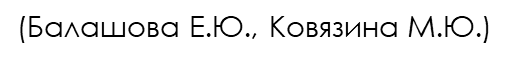 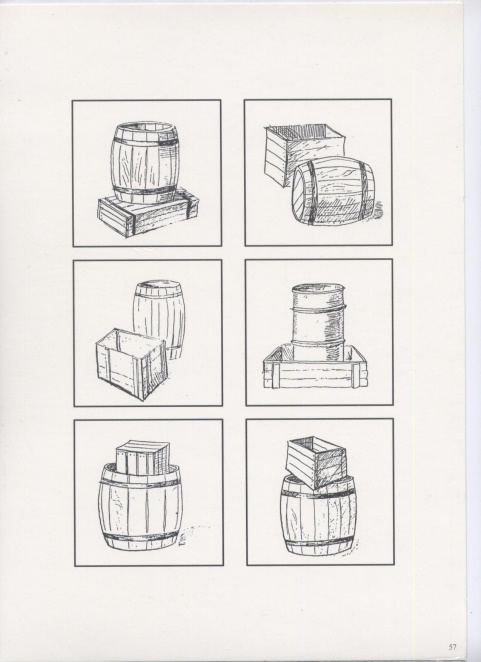 Понимание логико-грамматических конструкций. На рисунке ребенка просят показать: «бочку за ящиком» «перед бочкой ящик», «в ящике бочку» и т.д.
Стимульные материалы для нейропсихологической диагностики
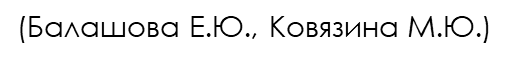 «Четвертый лишний» (предметный). Инструкция: «Какой из этих предметов лишний?» После того как ребенок ответил правильно, вы спрашиваете: «Как можно одним словом назвать три оставшихся предмета или сказать о них одним предложением?»
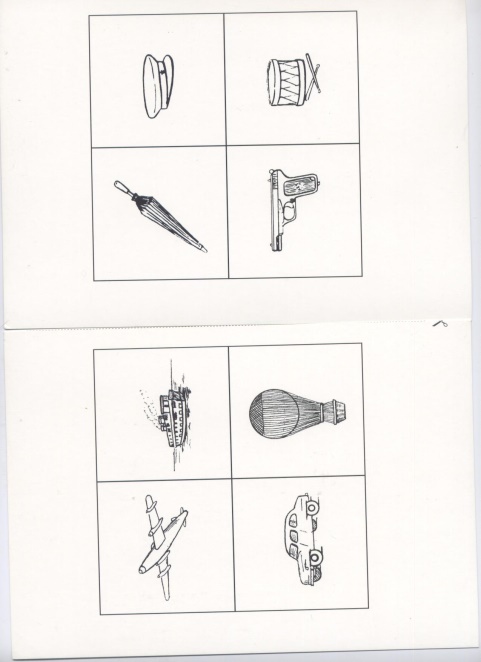 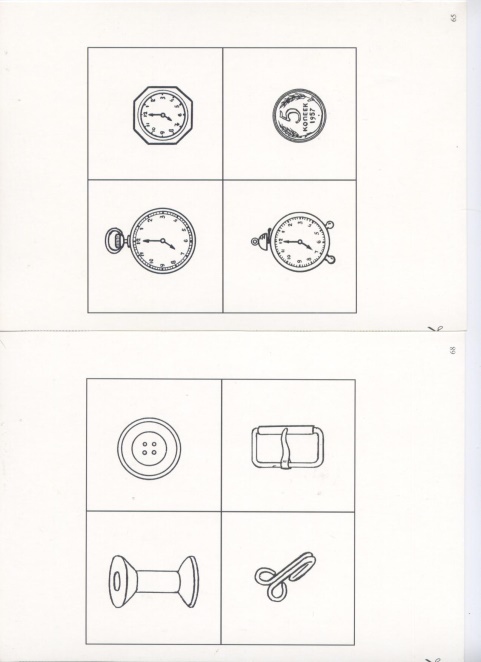 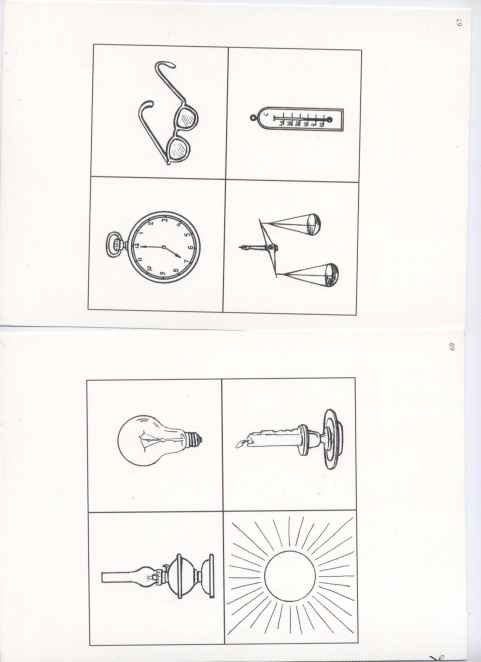 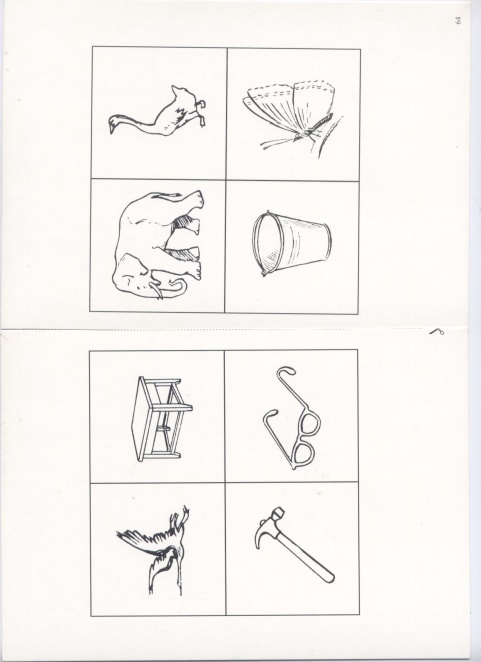 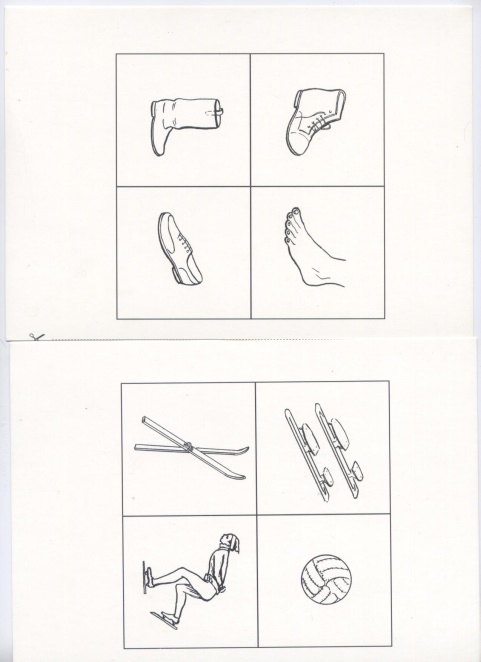 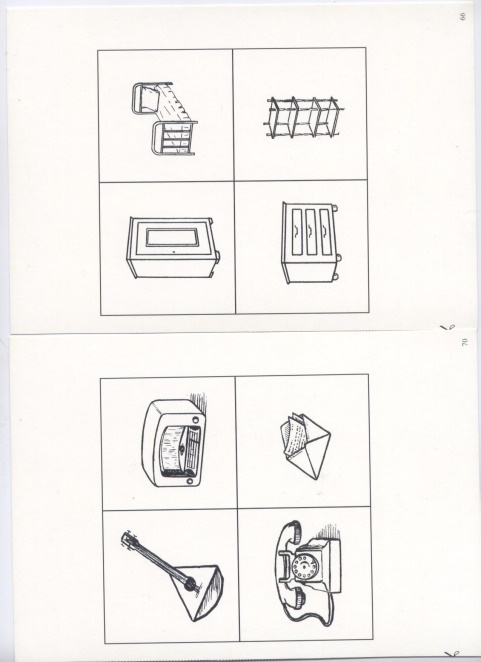 Стимульные материалы для нейропсихологической диагностики
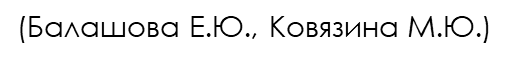 Химерные изображения. В случае если ребенок не сразу видит подвоха, следует задать вопрос: «Это все? Все нарисовано правильно?»
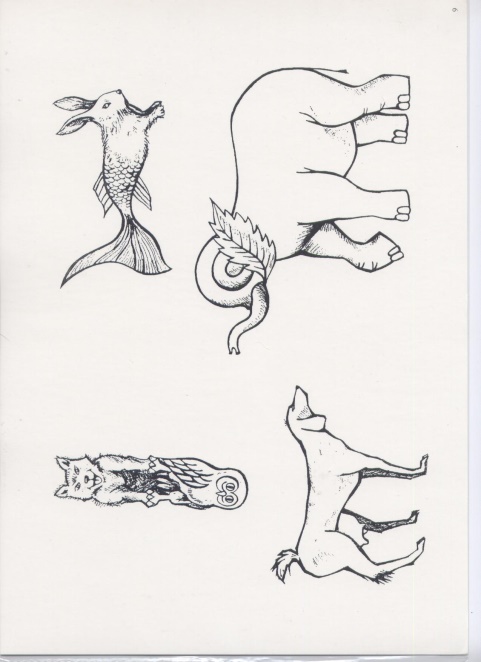 Стимульные материалы для нейропсихологической диагностики
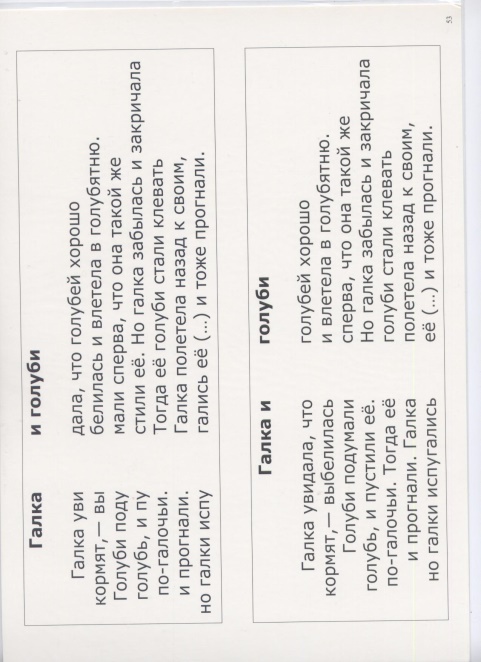 (Балашова Е.Ю., Ковязина М.Ю.)
Слушающему читается краткий рассказ Л. Н.Толстого «Галка и голуби».
Понимание смысла этого отрывка предполагает очень слож­ный психологический процесс.
Стимульные материалы для нейропсихологической диагностики
(Балашова Е.Ю., Ковязина М.Ю.)
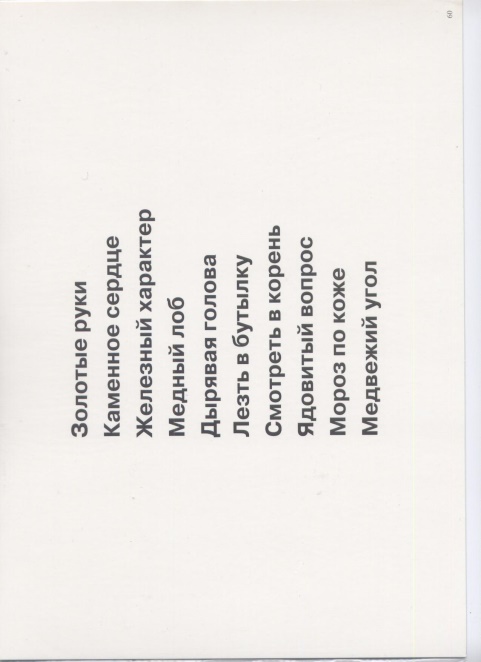 Понимание пословиц и поговорок
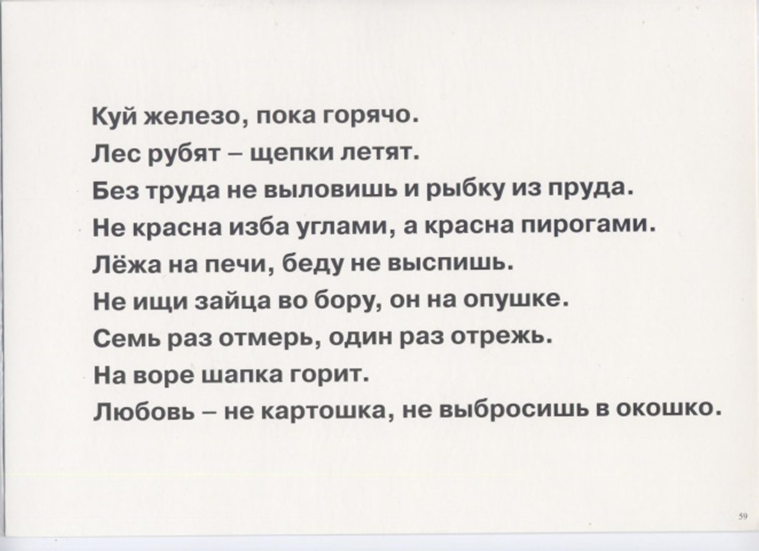